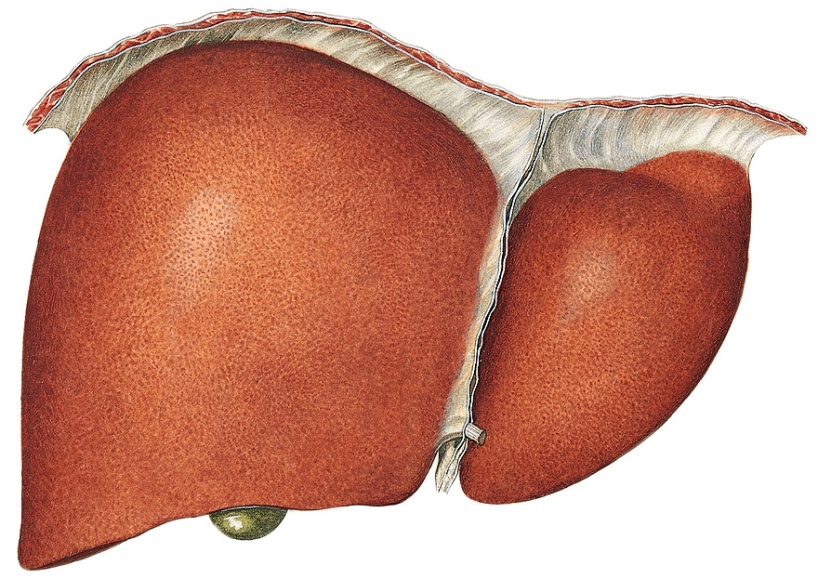 Leber und Pancreas
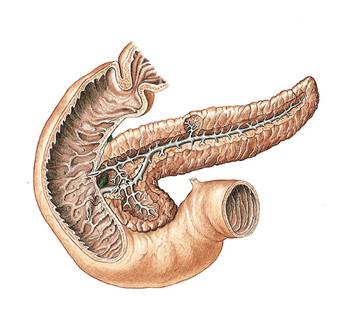 Dr. Arnold Szabó
szabo.arnold@med.semmelweis-univ.hu

Semmelweis Universität
Anatomisches, Histologisches 
und Embryologisches Institut

09.03.2020
Aufgaben der Leber
Zentrales Organ des Kohlenhydrat-, Protein- und  
     Lipidstoffwechels

Entgiftung (Alkohole, Medikamente, usw.)

Glykogenspeicherung

Synthese der Proteinen des Blutplasmas (Albumin,   Gerinnungsfaktoren, Trägerproteine verschiedener Hormonen, Ionen und weiteren Molelekülen, usw.)

Synthese der Galle (Entgiftung, Ausscheidung, Emulgation von Lipiden)
Topographie der Leber
Hepar
Colon transversum
Ventriculus
Jejunum
Colon ascendens
Ileum
Colon sigmoideum
Caecum
Facies diaphragmatica
Ligamentum coronarium sinistrum
Ligamentum coronarium dextrum
Zwerchfell
Lobus dexter
Lobus sinister
Ligamentum falciforme hepatis
Vesica fellea
Facies visceralis
Ligamentum venosum
Vena cava inferior
Area nuda
Lobus sinister
Ligamentum coronarium dextrum
PORTA HEPATIS
Vena portae
Ductus hepaticus
Arteria hepatica propria
Ligamentum teres hepatis
Lobus dexter
Vesica fellea
Allgemeine Peritonealverhältnisse
Peritoneum parietale
Peritoneum viscerale
Peritoneum parietale
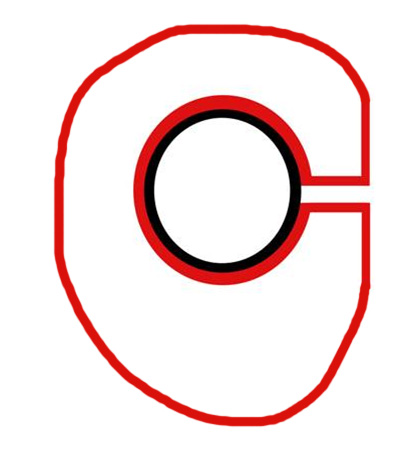 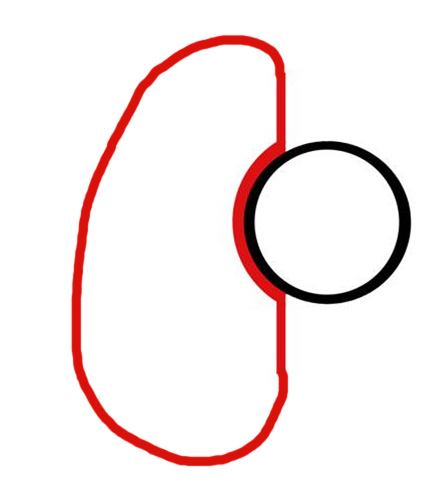 Intraperitoneal
Extraperitoneal
 retroperitoneal
 infraperitoneal
Peritonealverhältnisse der Leber
Peritonealverhältnisse der Leber
Omentum minus
Ligamentum hepato-duodenale
Ligamentum hepato-gastricum
Bursa
omentalis
Omentum
majus
Blutversorgung der Leber
Truncus coeliacus

   - A. gastrica sinistra (Magen)

   - A. lienalis (Milz, Magen, Pancreas)

   - A. hepatica communis 
     (Leber, Gallenblase, Magen, 
      Duodenum, pancreas)
Vena portae
Aus dem zwischen dem Magen und dem oberen Drittel des Rektums liegenden Abschnitt des Darmtarktes fließt das venöse Blut über die Vena portae zur Leber ab. 

Nur aus dem  unteren 2/3 des Rektums  fließt  das venöse Blut über die Vena cava inferior unmittelbar zum Herzen.

Die beiden Venensystemen sind an mehreren Stellen über die Portocavalen Anastomosen verbunden.
Portocavale Anastomosen
Cardiavenen (Magen – Speiseröhre)

Paraumbilicale Venen (Bauchwand)

Venen des Rectums

Retroperitoneale Venen
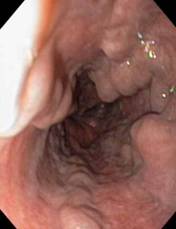 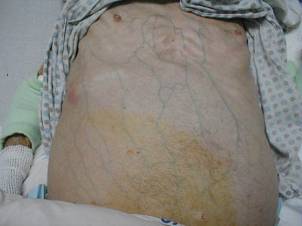 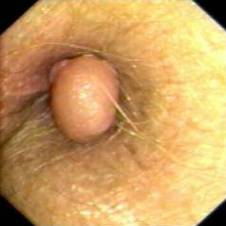 Blutversorgung der Leber
Aorta
Arteria hepatica propria
Leber
Darmtrakt
Vena portae
Vena cava inferior
Die Blutversorgung der Leber ist doppelt:
    - arteriöses, Sauerstoffreiches, aber Nährstoffarmes Blut aus der Aorta
    - venöses, Sauerstoffarmes, aber Nährstoffreiches Blut  vom Darmtrakt
Das arteröse und das venöse Blut mischt sich in der Leber und nach Bearbetung fließt über die Vena cava inferior zum Herzen.
Lobulus hepatis / Leberläppchen
Vena centralis
Lebersinus
Leberzellen (Hepatozyt)
Vena interlobularis
Portales
Trias
Arteria interlobularis
Ductus interlobularis
Schwein, Azan Färbung
Portale
Trias
Vena centralis
Mensch, HE Färbung
Ductus interlobularis
Arteria interlobularis
Vena interlobularis
Portale Trias
Endothelzelle
Kupffer-Zelle
Hepatozyt
Gallenkanälchen
Intrahepatische Gallenwege
Gallenblase/ Vesica fellea
Ductus cysticus
Ductus hepaticus communis
Ductus pancreaticus major
Ductus choledochus
Duodenum
Cirrhosis hepatis
Entzündung
Fibrose
Verminderte Entgiftung (Ammoniak↑)
Erhöhter intrahepatische Druck
Morphologische Veränderung
Gestörte Gallenausscheidung
Verminderte Proteinsynthese
Ascites, Ödeme, Gerinnungsstörungen
Zirrhose
Encephalopathie
Varizenbildung
Gelbsucht
fibrosis
Topographie der Bauchspeicheldrüse
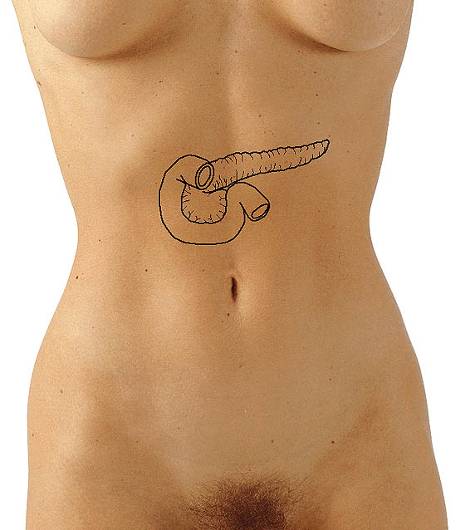 Peritonealverhältnisse der Pancreas
Pancreas / Bauchspeicheldrüse
Cauda
Corpus
Duodenum
Ductus pancreaticus minor
Ductus pancreaticus major
Caput
Blutversorgung der Pancreas
Truncus coeliacus

   - A. gastrica sinistra (Magen)

   - A. lienalis (Milz, Magen, Pancreas)

   - A. hepatica communis 
     (Leber, Gallenblase, Magen, 
      Duodenum, Pancreas)

Weitere Äste aus der A. mesenterica
superior (A. panreaticoduodenalis 
inferior anterior et posterior)

Das venöse Blut fließt über die V. portae
ab.
Histologie der Pancreas
Langerhans-Insel
(endokriner Teil)
Seröser Drüsenendstück
(exokriner Teil)
Aufgaben der Pancreas
Exokrine Enzyme:  - Trypsin, Chymotrypsin, Elastase, 
                                  Carbopeptidasen
              	          - Lipasen
                                - Amylase
                                - Nukleasen

Endokrine Hormonen: - Insulin (β-Zellen)
                                    - Glucagon (α-Zellen)
                                    - Somatostatin 
                                    - Pancreatisches Polypeptid
Angewendete Literaur
Sobotta Atlas of Human Anatomy CD. Urban & Schwarzenberg 1998.

Kis F. – Szentágothai J.: Az ember anatómiájának atlasza II. Medicina 2001

Rohen – Yokochi – Lütjen-Drecoll: Color Atlas of Anatomy 5th edition, Lippincott Williams & Wilkins 2002

Röhlich Pál: Szövettan Semmelweis Orvostudományi Egyetem Képzéskutató, Oktatástechnológiai és Dokumentációs Központ 1999

A máj szövettanáról bemutatott képek a Humánmorfológiai és Fejlődésbiológiai Intézet képanyagából származnak